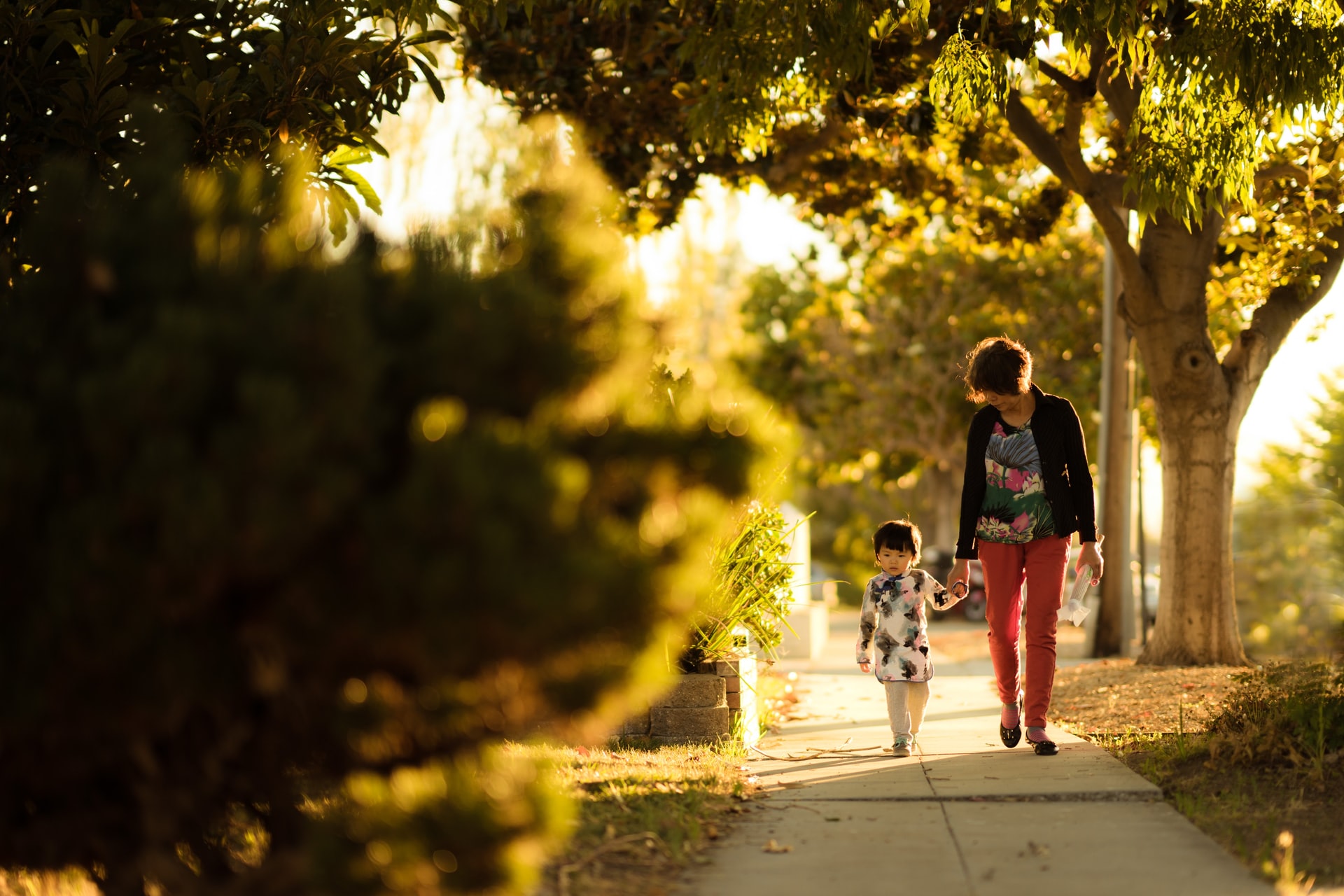 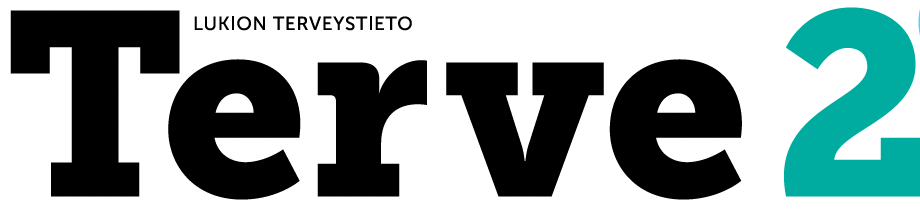 Ympäristöjen turvallisuus
Kuva: Unsplash.com / Sue Zeng
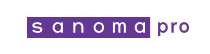 Turvallisuuden tasot
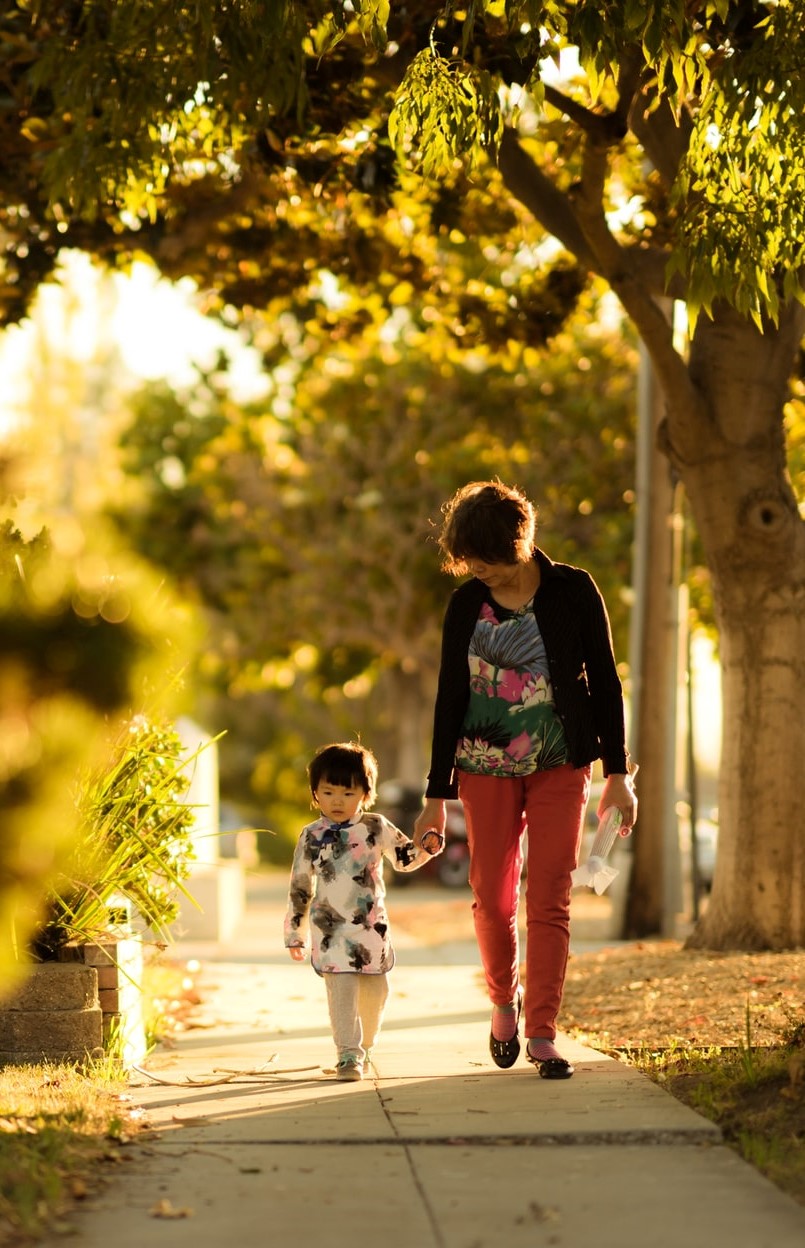 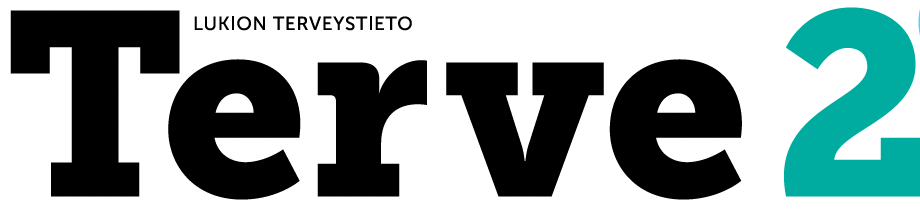 YKSILÖ
- Oman arjen turvallisuus
YHTEISÖT
- Perheen ja lähiympäristön turvallisuus
YHTEISKUNTA
- Vakaat olosuhteet: rauha, oikeudenmukaisuus, tasa-arvoisuus, lainsäädäntö
GLOBAALI
Kansainvälinen yhteistyö, terveysturvallisuus
Kuva: Unsplash.com / Sue Zeng
Kuva: Unsplash.com / Jordy Meow
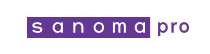 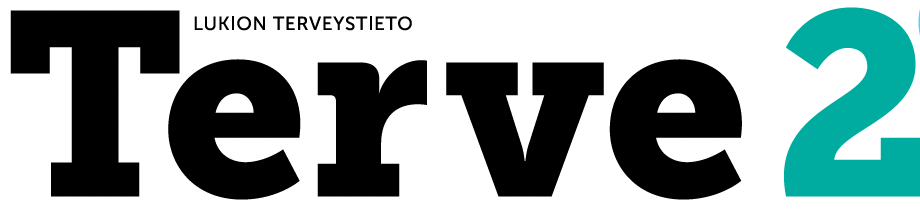 Subjektiivinen turvallisuus- Yksilöllinen kokemus turvallisuuden tunteesta
Muodostuu lukuisten tekijöiden yhteisvaikutuksesta, esim.
aikaisemmat kokemukset
elämäntilanne
omat vaikutusmahdollisuudet
median luoma mielikuva

Tuvallisuuden ja turvattomuuden tunne on aina sidottu tilanteeseen, aikaan ja paikkaan.
Kuva: Unsplash.com / Danie Franco
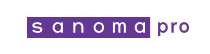 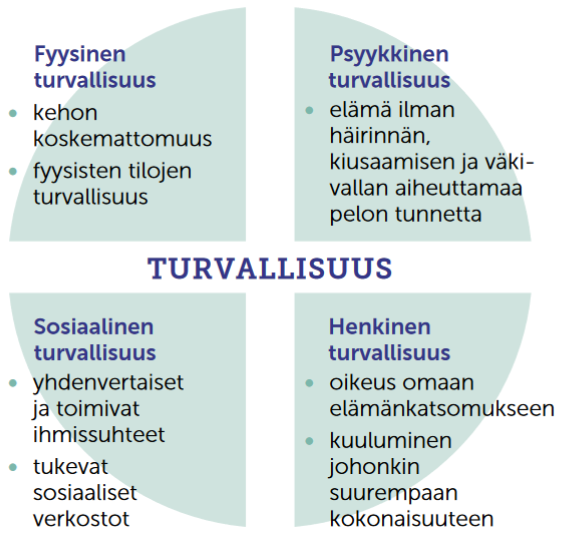 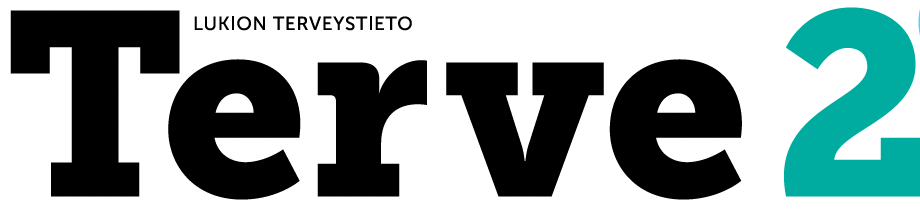 Turvallisuus terveyden näkökulmasta
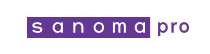 Objektiivinen turvallisuus- mitattu turvallisuustilanne yhteiskunnassa
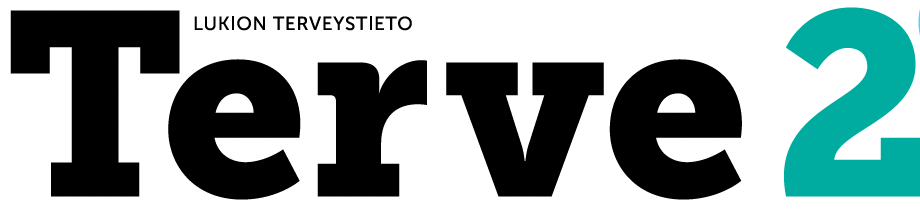 Mittaus perustuu tilastotietoihin
Tilastot kuvaavat kerrallaan yhtä turvallisuuden osa-aluetta, esim.
liikenneonnettomuudet
työ-/kotitapaturmat
vapaa-ajan tapaturmat
koronaan sairastuneet
palo-/hukkumiskukuolemat
henkirikokset/rikollisuus
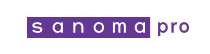 Koulun paloturvallisuus ja turvataidot
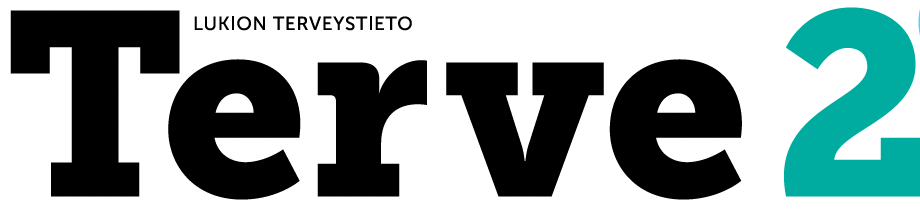 Ennakointi
Koulun pelastussuunnitelma
Opasteet: alkusammutusvälineet, hätäpoistumistiet
Poistumisharjoitukset 
Turvataidot tilanteessa
Alkusammutustoimenpiteet
Soitto hätänumerron 112
Turvallisen poistumistien valinta
Tilanteen jälkeen
Saapuminen sovitulle kokoontumispaikalle
Muiden auttaminen 
 Kyky hakea itse apua tarvittaessa
Kuva: Unsplash.com / Matt Chesin
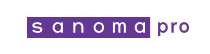 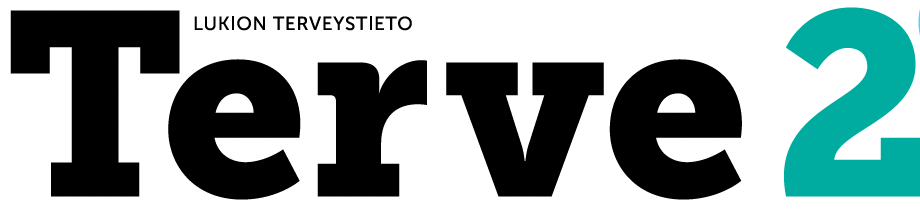 Rikoksia ja ilkivaltaa ehkäisevä rakennettu ympäristö
Virikkeet ja  harrastusmahdollisuudet
Kaikille avoimet julkiset tilat
Yhteisöllisyyttä luovat tapahtumat
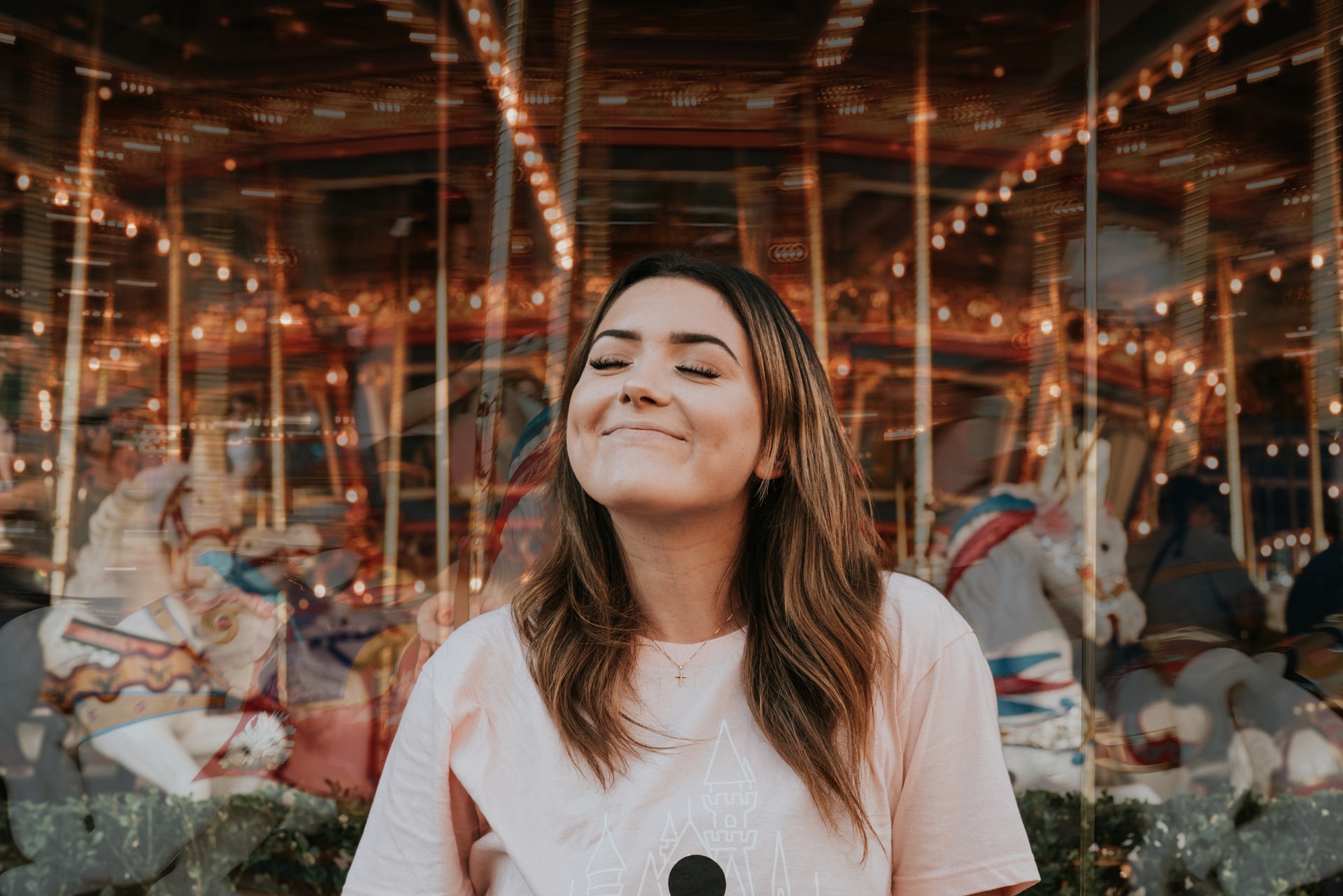 Kuva: Unsplash.com/ kaleb tapp
Kuva: Unsplash.com / Mario Klassen
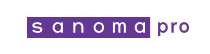 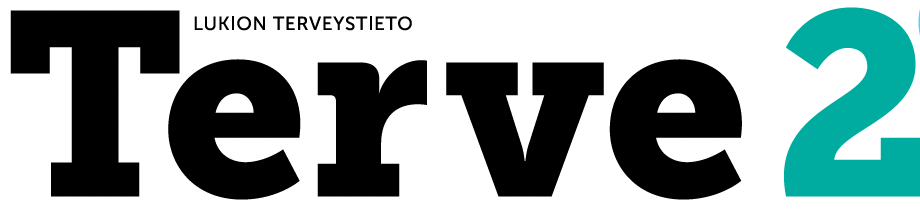 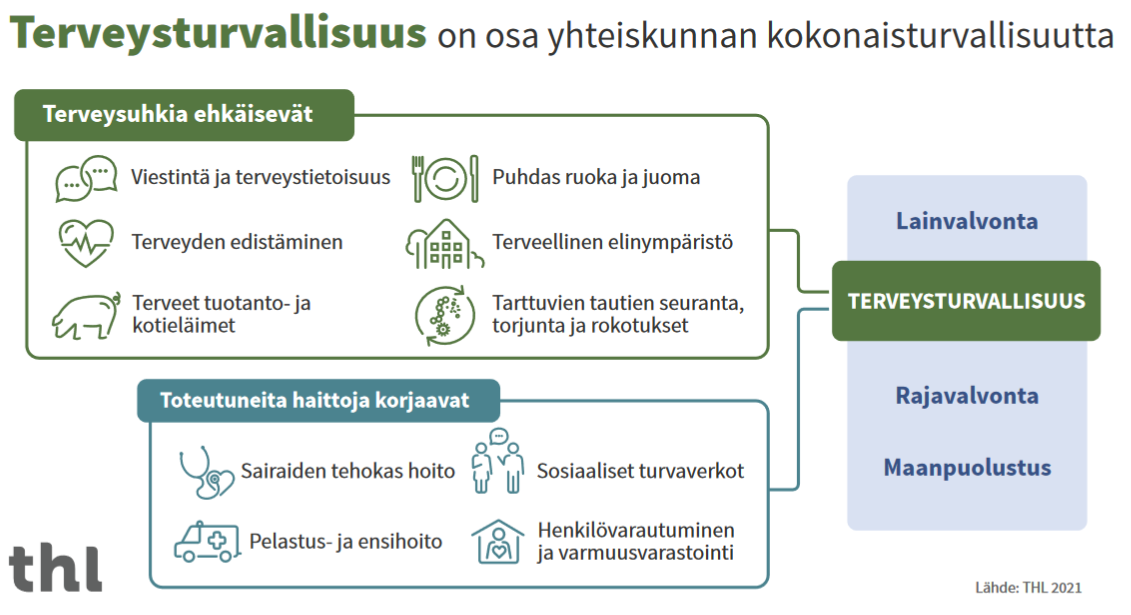 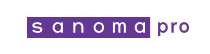